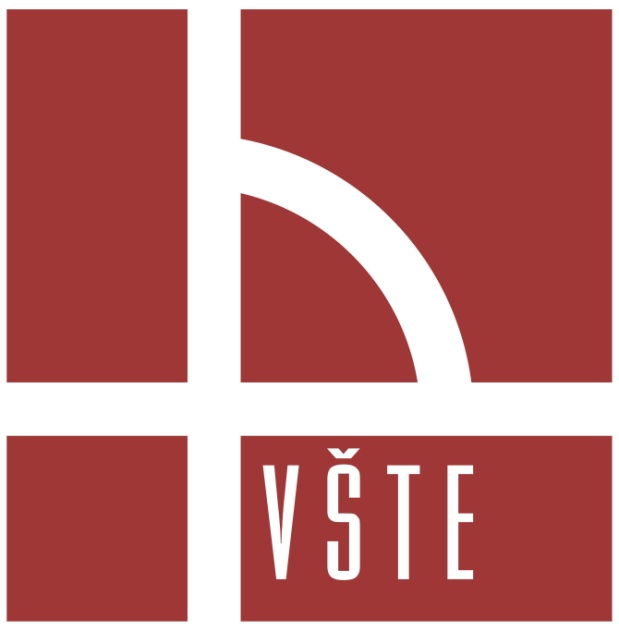 Vysoká škola technická a ekonomická v Českých Budějovicích
Analýza infrastruktury a možností zvýšení podílu cyklodopravy v Českých Budějovicích

Autor:                     Božena Odvárková
Vedoucí práce:      Ing. Ladislav Bartuška
Oponent:                Ing. Bc. Jiří Hanzl
Obhajoba:              únor 2017
Motivace a důvody k řešení problému
Zájem o dopravu v Českých Budějovicích
Dostupný dopravní prostředek
Zdravý životní styl
Životní prostředí
Bezpečnost cyklistů
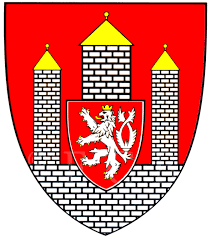 Cíl práce
Analyzovat cyklistickou infrastrukturu v  Českých Budějovicích

Navrhnout možnosti řešení nedostatků v infrastruktuře a organizaci dopravy k celkovému zvýšení podílu cyklistické dopravy ve městě
Výzkumné otázky
Je cyklistika respondenty vnímána zejména jako sportovně rekreační aktivita? 

Jsou respondenti spokojeni se stávající cyklistickou infrastrukturou Českých Budějovic?

Je pro respondenty důležité, že používání jízdního kola je ekologické?
Použité metody
Pozorování
Sběr dat 
Analýza 
Dotazníkový průzkum
SWOT analýza
Cyklistická infrastruktura v ČB
Dotazníkové šetření
SWOT analýza
Silné stránky
Rovinatý charakter města
Cyklogenerel
Zájem občanů


Příležitosti
Vybudování doprovodných služeb
Možnost čerpání financí z fondů EU
Slabé stránky
Bezpečnost
Odstavení kol
Křížení s automobilovou dopravou

Hrozby
Nehodovost a zranitelnost cyklistů
Finanční prostředky
Návrhy opatření
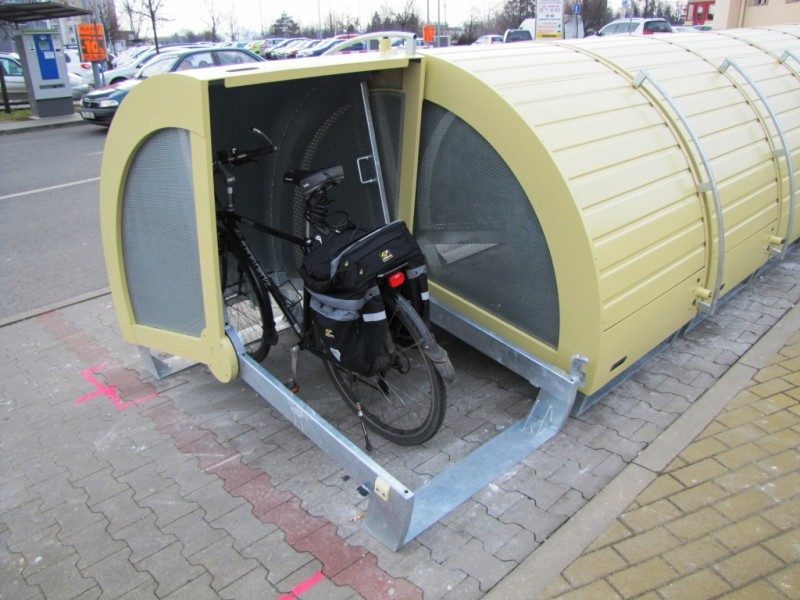 Plošná dostupnost území 
Bezpečné odstavení jízdního kola
Podpora elektrokol – příspěvek magistrátu
Výukové programy pro děti i dospělé
Propagační kampaně
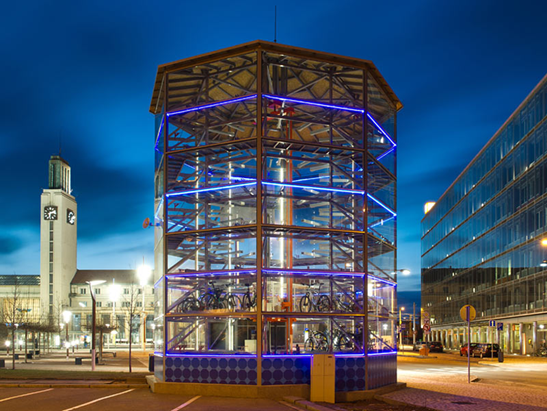 Závěrečné shrnutí
Provedena analýza podmínek pro cyklistiku v ČR i v řešené lokalitě
Cyklistika je podporována státem i městem
Cyklogenerel
Udržitelný rozvoj
Nalézt rovnováhu mezi jednotlivými druhy dopravy
Otázky vedoucího práce
Co podle Vás nejvíce odrazuje uživatele cyklistické dopravy ve městě České Budějovice?

Jakým způsobem by se mělo postupovat při řešení takovýchto nedostatků?
Otázky oponenta
Definujte rozdíl mezi termíny ”cyklostezka” a ”cyklotrasa”. Popište způsob jejich označení v terénu.
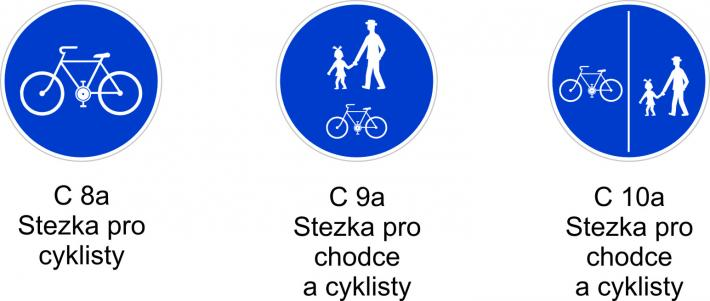 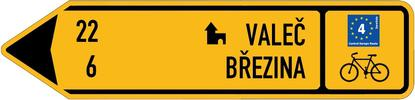 Děkuji za Vaši pozornost